July 2015
Frequency-independent Digital Precoder for Hybrid MIMO Precoding
Date: 2015-07-13
Authors:
Slide 1
Songnam Hong, Ericsson
July 2015
Abstract
In hybrid beamforming [1], precoding is performed two stages:
Digital (baseband) precoding and Analog (RF) precoding

Typically, the same analog precoder is used for all subcarriers (Frequency-independent).

On the other hand, the optimal digital precoder can be selected for each subcarrier, yielding the best performance [2]; however it requires extensive feedback.

In this presentation, we investigate how suboptimal choices (with reduced feedback) affect the performance.
Slide 2
Songnam Hong, Ericsson
July 2015
Hybrid Beamforming
RF
RF
s
BB
BB
RF
RF
Slide 3
Songnam Hong, Ericsson
July 2015
Hybrid Beamforming
RF
RF
s
BB
BB
RF
RF
Slide 4
Songnam Hong, Ericsson
July 2015
Optimizing the Digital Precoders
Slide 5
Songnam Hong, Ericsson
May 2015
Optimal Digital Precoder
Slide 6
Songnam Hong, Ericsson
[Speaker Notes: This provides optimal performance but may require extensive feedback. In the case of a single precoder, the problem becomes the following]
May 2015
Frequency-independent Digital Precoder
Slide 7
Songnam Hong, Ericsson
May 2015
Frequency-independent Digital Precoder
Slide 8
Songnam Hong, Ericsson
July 2015
Simulation Details
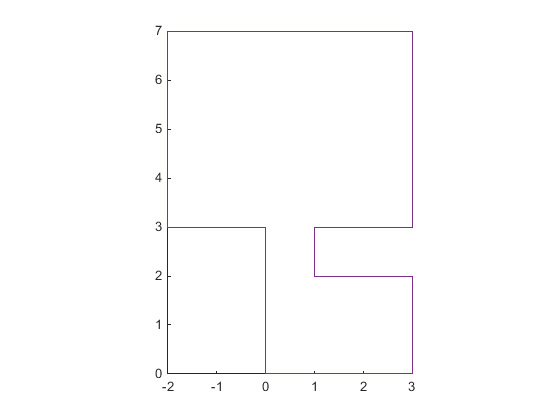 Receiver fixed at one location.
Several transmitter locations tested. 
Both transmitter and receiver have two antenna arrays  2x2 MIMO.
Antenna arrays are 1x8 linear arrays.
For each transmitter location, full channel matrix (16x16) is generated by ray tracing.
Studio apartment room plan:
Rx
3
1
Tx
2
4
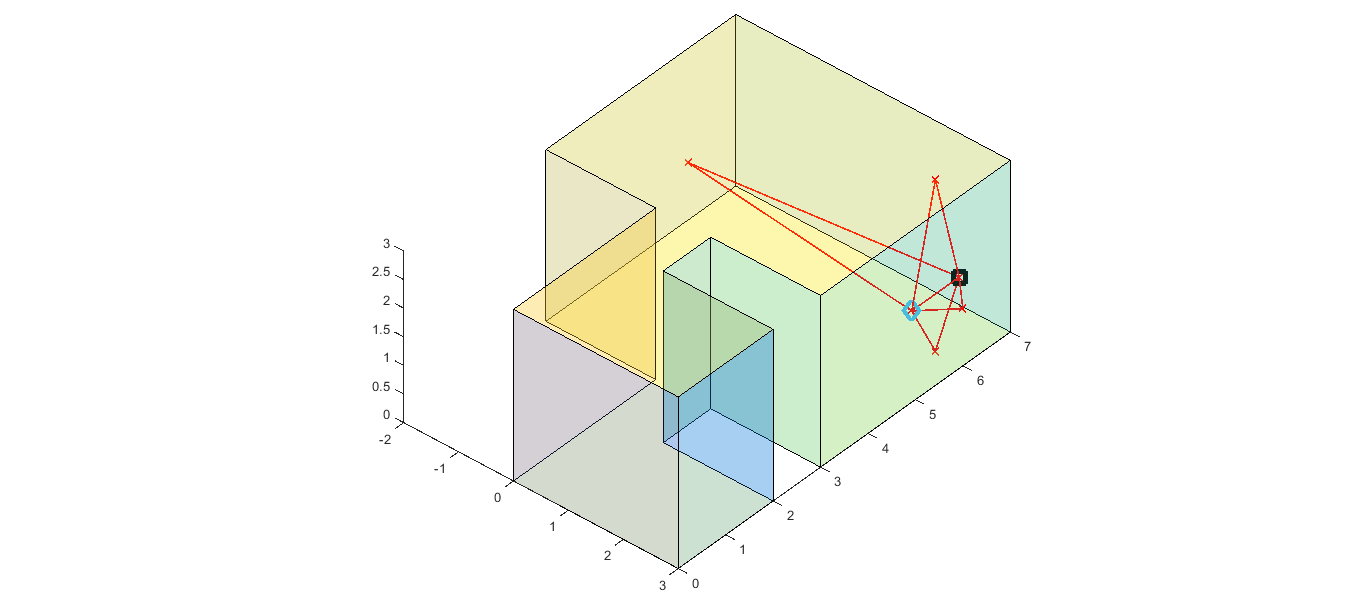 5
Slide 9
Songnam Hong, Ericsson
July 2015
Simulation Details
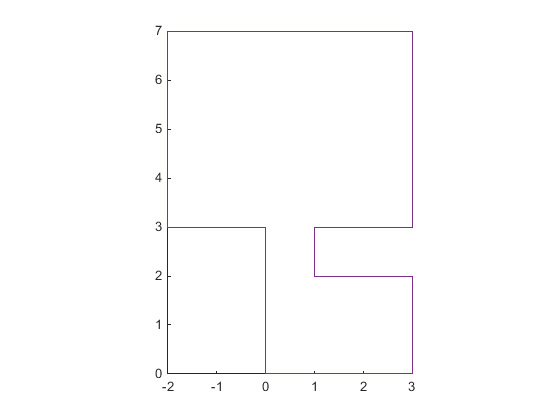 Studio apartment room plan:
Rx
3
1
For each location, two rate values are calculated: Rates achieved with solving Optimization Problem 1 and 2 (frequency-dependent and frequency-independent digital precoder). 

Results are generated for varying total transmit power values.
2
Tx
4
5
Slide 10
Songnam Hong, Ericsson
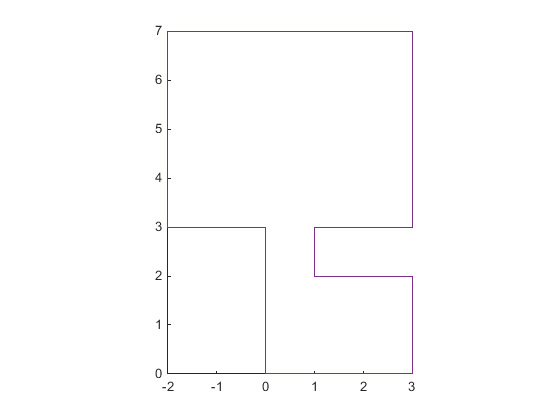 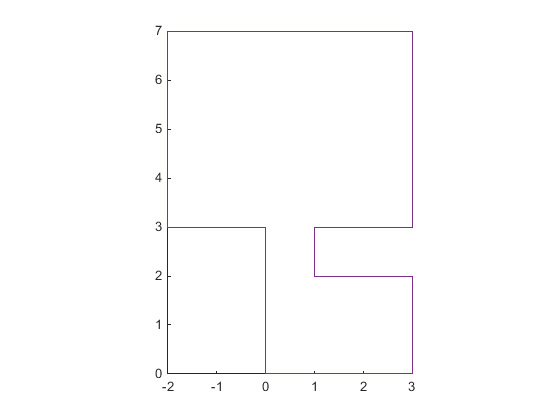 July 2015
Simulation Results
1
2
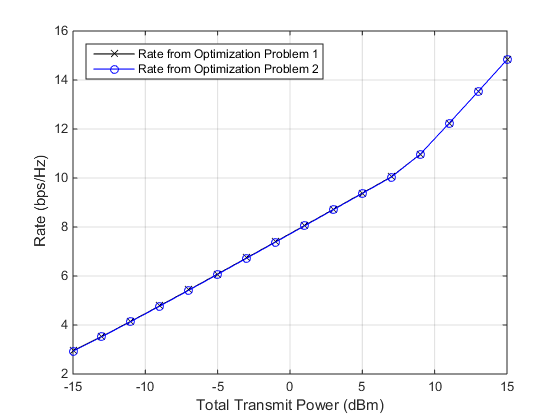 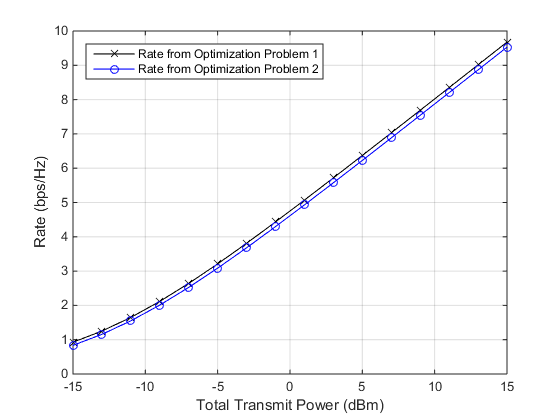 Slide 11
Songnam Hong, Ericsson
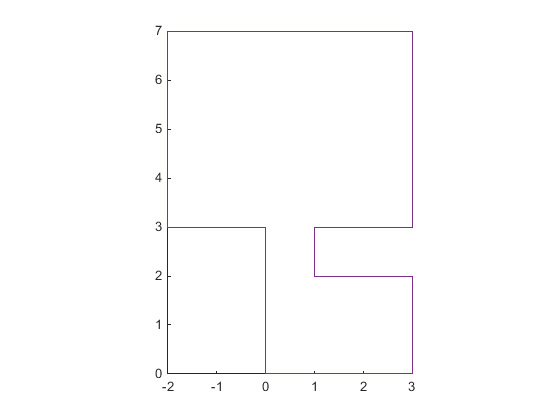 July 2015
Simulation Results
In all locations, the loss is minimal: a single digital precoder performs very close to an optimized digital precoder per subcarrier.

This is mostly due to the frequency selectivity of the channel being low enough so that power allocation across subcarriers is not crucial.

In Open-loop MIMO (no precoding at Tx),  we observed that there is a performance loss (about 0.5 bits/subcarrier).
5
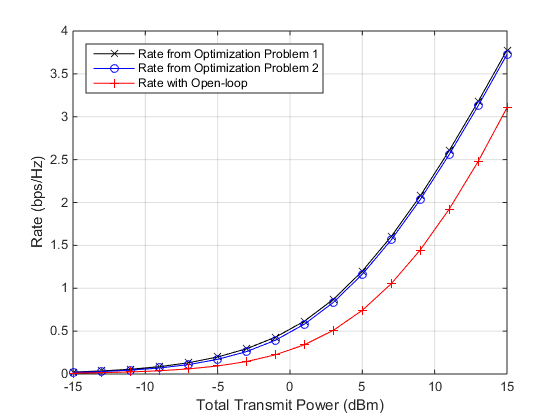 Slide 12
Songnam Hong, Ericsson
July 2015
Summary and Conclusions
We studied the design of the digital precoder for hybrid beamforming in 11ay.

For a simple studio apartment room scenario, we have noticed minimal performance loss when all subcarriers use the same digital precoder that is optimized using the method in [3].

The performance gap might be larger when frequency selectivity of the channel is higher (for example, shopping mall scenario).
Slide 13
Songnam Hong, Ericsson
July 2015
References
11-14/0606r0, “Next Generation 802.11ad: 30+ Gbps WLAN”
11-15/0627r0, “Beam Selection for Hybrid MIMO Precoding”
A. Tulino, A. Lozano, and S. Verdu, “Capacity-achieving input covariance for single-user multi-antenna channels,” IEEE Transactions on Wireless Communications, vol. 5, no. 3, pp. 662-671, March 2006.
11-09/0334r8, “Channel Models for 60 GHz WLAN Systems”
Slide 14
Songnam Hong, Ericsson